Инструментарий социокультурного проектированиягрант, конкурс, технология, заявка(опыт и методика)
Н.Н. Сайфуллина 
тренер – консультант 
по проектной деятельности
с чего начинать?
этап 1. 
тщательно  изучите  условия конкурса
кто может принять  участие в конкурсе?
какая деятельность будет поддержана?
какие требования к оформлению заявки?
какие ограничения по видам деятельности?
на что не могут быть направлены средства гранта?
этап 2. 
используйте возможность уточнить непонятные Вам вопросы по участию в конкурсе,  свяжитесь с представителем организации, которые объявили конкурс.
с чего начинать?
этап 3. 
обязательно исследуйте проблему, которую вы предлагаете решить, она  должна  быть значимая, социальная, актуальная для той местности, где будет реализован проект;
этап 4. 
по возможности точно определите , сколько средств Вам необходимо собрать для реализации вашей проектной идеи;
этап 5. 
начинайте заполнять заявку  строго соблюдая ту форму, которую предложил Вам грантодатель.
Уровни грантовых программ
международный
федеральный
региональный
отраслевой
муниципальный
конкурсы
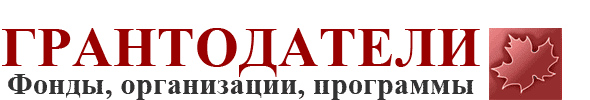 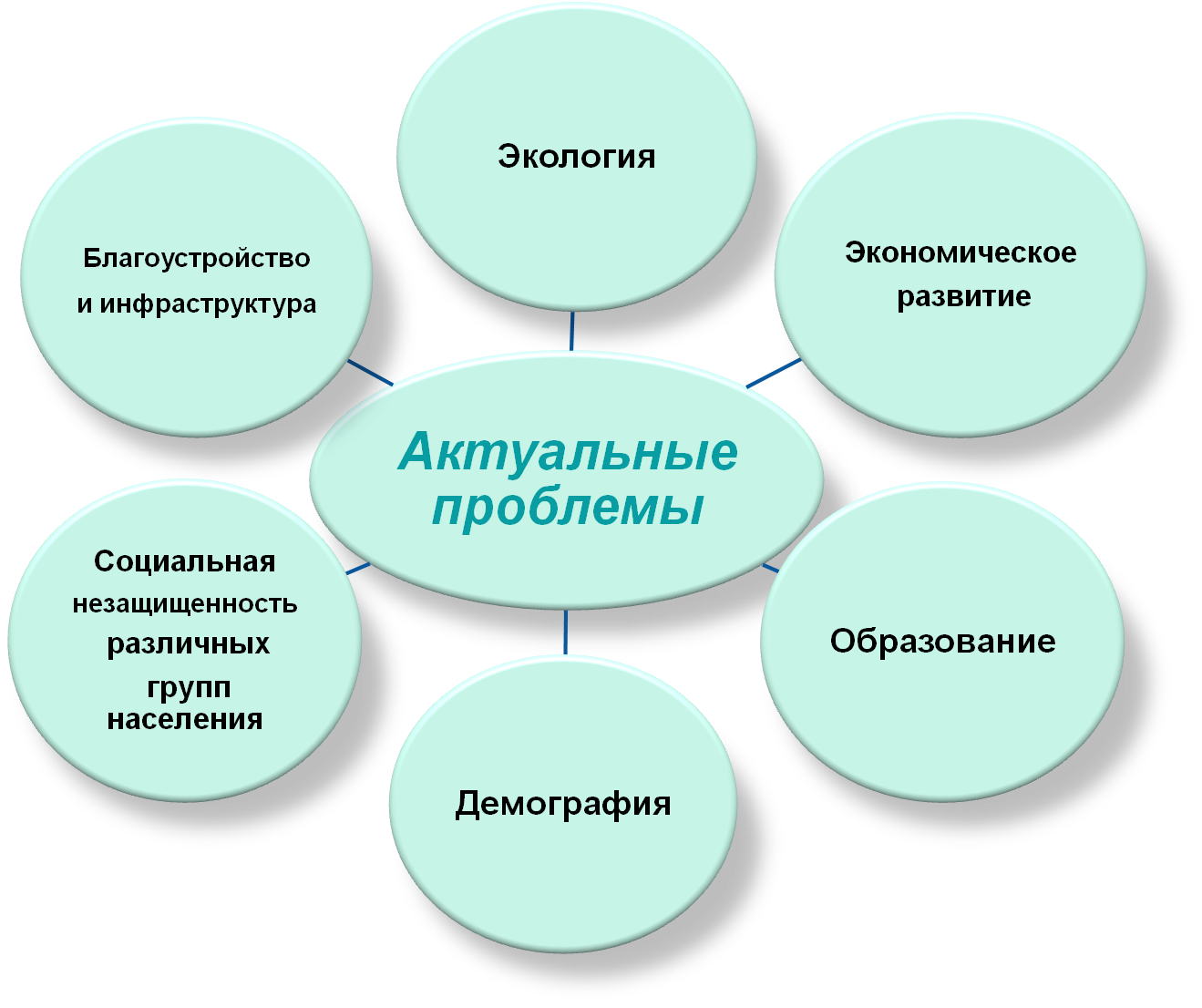 Инструменты   грантов
фандрайзинг – поиск дополнительных средств, выделяемых на безвозмездной основе
заявка – письменное обращение, отражающее содержание проекта, необходимое для того, чтобы убедить грантодателя вложить ресурсы в проект
доноры – (грантодатели, спонсоры, дарители)-фонд, корпорация, правительственное учреждение или частное лицо, рассматривающие заявки на грант и предоставляющие гранты
инструменты
ЗАЯВКА  
   ИНСТРУМЕНТ ПИСЬМЕННОГО ОБРАЩЕНИЯ ДЛЯ ФИНАНСОВОГО ОБЕСПЕЧЕНИЯ ВАШЕЙ ИДЕИ
  ВКЛЮЧАЕТ  В СЕБЯ СЛЕДУЮЩИЕ РАЗДЕЛЫ
титульный лист
 информация об организации 
 информация о деятельности организации 
описание проекта 
 детализированный бюджет проекта
Авторская методика заполнения заявки
4
  эффективных и полезных инструмента для разработки проектов, которыми пользуются профессиональные проектанты
Инструмент № 1. Логико-структурная матрица
выработка идеи проекта  с применением технологий творческого мышления и мозгового штурма
Инструмент № 2.Составление  календарного плана проекта
Инструмент № 3. Составление  сметы и бюджета проекта(детализированный)
Инструмент № 4Составление резюме
- характеристика квалификации исполнителей проекта;
- организации подавшей заявку на грант;
- уставная документация.
Обязательные условия
СПАСИБО ЗА ВНИМАНИЕ!